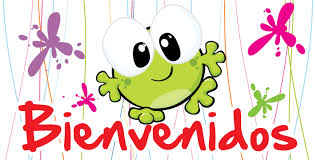 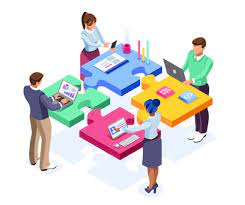 INDUCCIÓN Y REINDUCCIÓN
OBJETIVOS
Establecer un modelo integral desde lo ético pública, con trasparencia e integridad personal, orientado a la sana convivencia y bienestar laboral, entre los servidores púbicos y Ia Ciudadanía, en sus diferentes organismos que conforman El Instituto Departamental del Deporte, la Educación Física, Le Recreación y Aprovechamiento del tiempo libre del Huila – INDERHUILA.
CODIGO DE ETICA 
E INTEGRIDAD
Un instrumento pedagógico para la transformación personal, social, productiva, con parámetros estipulados en criterios  encaminados  al mejoramiento  de la convivencia y bienestar social,  con valores y principios  humanos,  a fin de crear  una cultura responsable  con integridad.

 El código de Ética Fue adoptado mediante la Resolución #062 de 2018. con el cual cuenta con 7 valores:
1.Compromiso
2.Diligencia
5.Respeto
3.Honestidad
4.Justicia
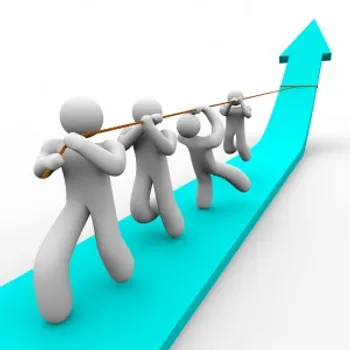 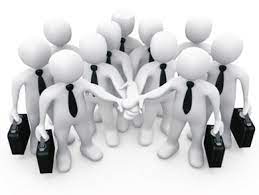 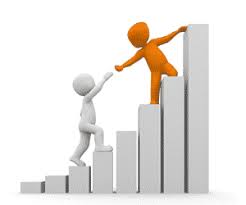 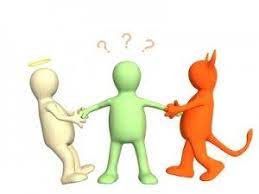 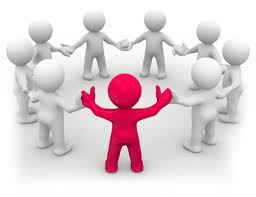 7.Tolerancia
6. Servicio
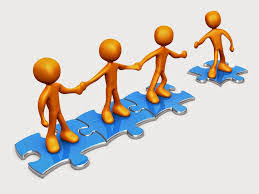 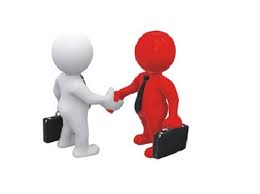 COMPROMISO
Comprometerse va mas allá de cumplir con una obligación, es poner en juego nuestro Capacidades para sacar adelante todo aquello que se nos ha confiado.
 
Soy consciente de la importancia de mi rol como servidor público y estoy en disposición permanente para comprender y resolver las necesidades de las personas con las que me relaciono en mis labores cotidianas, buscando siempre mejorar su bienestar.
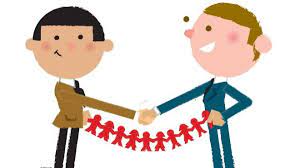 DILIGENCIA
Es el hecho de cumplir con los deberes funciones y responsabilidades asignadas a mi cargo de la mejor manera posible con atención, prontitud, destreza y eficiencia, para así optimizar el uso de los recursos del Estado.
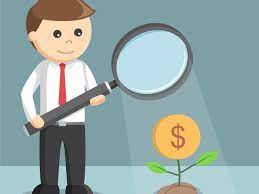 HONESTIDAD
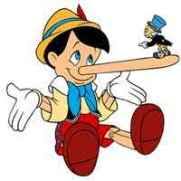 Las actuaciones del servidor público, deberán realizarse sobre la base de le verdad, cumpliendo sus deberes y obligaciones de manera transparente y recta. sobreponiendo siempre el interés general.
JUSTICIA
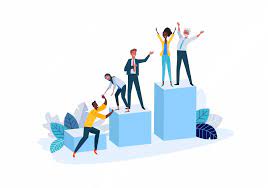 Es el hecho de actuar con imparcialidad, garantizando los derechos de las personas, con equidad, igualdad y sin discriminación.
RESPETO
El respeto significa que no hoy agresión ni daño hacia el otro, no obstante, las diferencias de enfoque o criterio que se tenga frente e los problemas de lo sociedad.
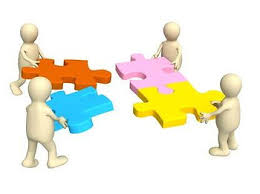 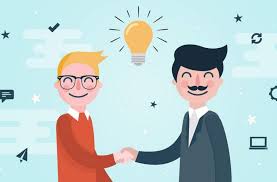 EI respeto implica, reconocer, valorar y tratar de manera digna a todas las personas, con sus virtudes y defectos, independientemente de su labor, procedencia, títulos o cualquier otra condición.
El servidor público debe dar a todos las personas con quienes a diario interactúa un trato digno, amable, respetuoso, receptivo, cortés, cordial y Tolerante.
SERVICIO
Servir es ayudar a alguien de manera espontaneo, como una actitud permanente de colaboración hacia los demás.
Como Servidor Público, servir es ayudar a satisfacer las necesidades y expectativas del INDERHUILA a mis compañeros y usuarios, un poco mas de lo que se espero.
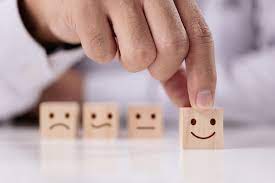 TOLERANCIA
Es el hecho de reconocer que todos somos diferentes y aunque no compartimos los mismas opiniones no hay juicios ni culpas, en cambio, hay un espacio de libertad para cada punto de vista, raza, cultura y pensamiento en un espacio de respeto.
 
Lo tolerancia busca fortalecer el reconocimiento de los principios de libertad e igualdad, con los cuales podemos construir entre todos un clima de civilidad y convivencia respetuosa, permitiéndonos solucionar los conflictos.
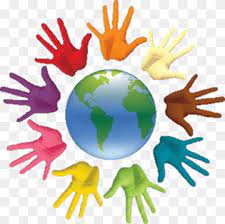 Nuestro Lema es:
“EL INDERHUILA LE APUESTA A UN VERDADERO DESARROLLO DEPORTIVO Y RECREATIVO REGIONAL”.
ACTIVIDADES A DESARROLLAR
1.PLAN INSTITUCIONAL DE CAPACITACIONES:
Potencializar las competencias tanto individuales como colectivas de los funcionarios del INDERHUILA, promoviendo el desarrollo de los conocimientos el mejoramiento continuo que permitan adquirir nuevas destrezas para una consolidación de los objetivos institucionales
Se elaboró teniendo en cuenta las necesidades de los diferentes procesos para el buen desempeño de los equipos de trabajo.
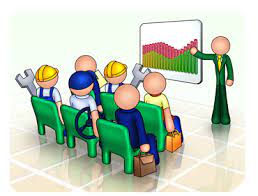 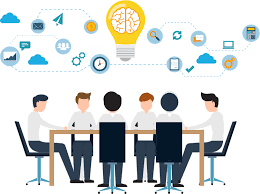 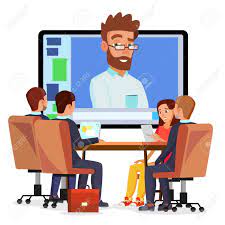 2.PLAN DE BIENESTAR E INCENTIVOS: 
Promover una cultura de bienestar mediante la realización de actividades lúdicas, deportivas y recreacionales para los funcionarios públicos del Instituto Departamental del Deporte, la Educación Física, la recreación y el Aprovechamiento del Tiempo Libre del Huila – INDERHUILA, proporcionando mejoras en la calidad de vida de los empleados y sus familias, a través de programas que permitan generar un desarrollo en distintos ámbitos y generando un programa de reconocimientos para el excelente desempeño de sus funciones.
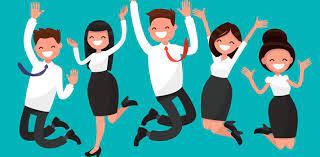 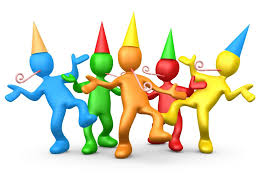 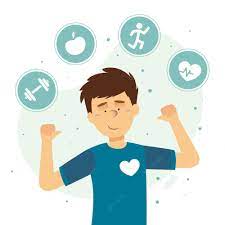 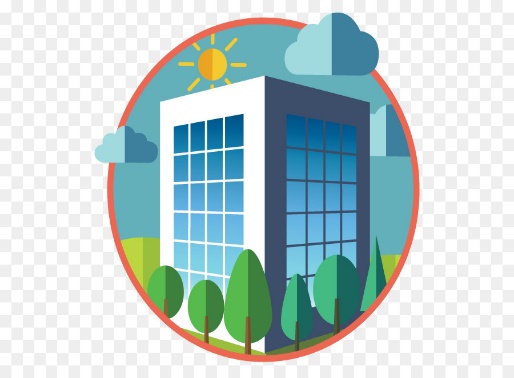 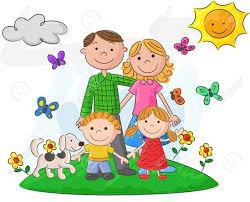 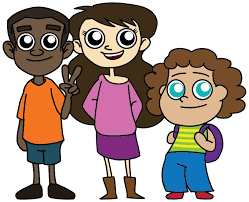 3.PLAN DE VACANTES: 
Diseñar estrategias de planeación anual, técnica y económica en la provisión del talento humano, formulando el Plan Anual de Vacantes y el Plan de Previsión de Recursos Humanos, contando así con información veraz y actualizada sobre el flujo de ingresos y egresos de personal.








       4.CERTIFICACIONES: La certificación es el procedimiento mediante el cual se  da una
        garantía   por escrito, del proceso o servicio prestado, está conforme a los requisito
        especificados.- se solicita por medio de la pagina web  donde tendrá respuesta  15 días hábiles
        a partir de la solicitud.
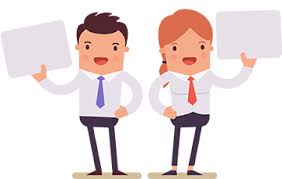